Социально-нравственное воспитание
Презентацию составила:

Фёдорова Марина Геннадьевна
Воспитатель д/c №26
г.Сатка
«Наши дети- это наша старость, плохое воспитание- это наше будущее горе, это наши слёзы, это наша вина перед другими людьми, перед страной»
А.С. Макаренко
« Ребёнок- зеркало семьи; как в капле воды отражается солнце, так в детях отражается нравственная чистота матери и отца»
В.А. Сухомлинский
Нравственность любого ребёнка начинается в семье. Воспитание доброты, честности, справедливости, правдивости может быть в семье, где царит здоровая нравственная атмосфера, в которой не допускается лицемерие, ложь, нечестность и фальшь в отношениях.
 Нравственность ребёнка возможна там, где нет лжи, где существует вера друг в друга, тепло и добро дома, где в случившимся с тобой несчастье тебя не обвиняют, а поддерживают. Но поддержка должна быть правдивая, честная, справедливая. 
Основа нравственного воспитания – правдивость и объективность семьи, отсутствие у ребёнка боязни за то, что он сделал что-то не так. Ребёнок должен не бояться,  а стыдиться за свой плохой поступок, переживать из-за него, мучиться и страдать, чтобы подобное никогда не произошло с ним.
«Самое прекрасное зрелище на свете – вид ребенка, уверенно идущего по жизненной дороге после того, как вы показали ему путь.»Конфуций.
Актуальность проблемы социально - нравственного воспитания детей обусловлена глубоким кризисом современного российского общества. Главной причиной кризисных явлений является пренебрежение нравственными ценностями.
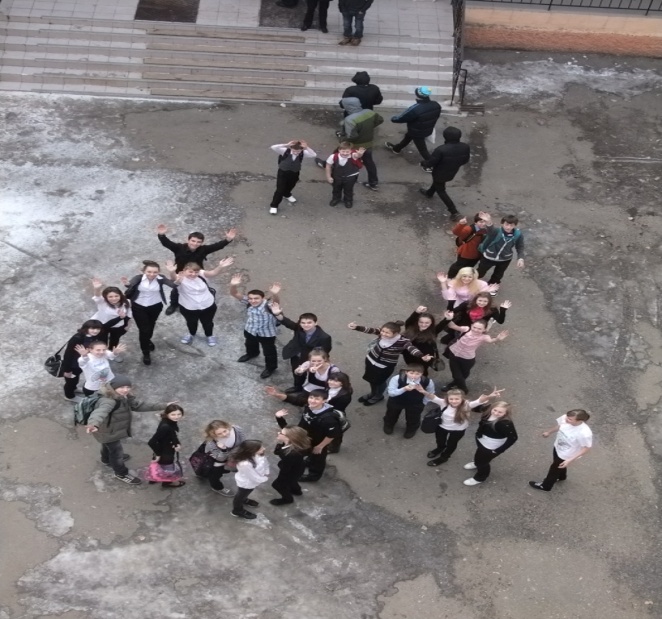 Цель воспитания
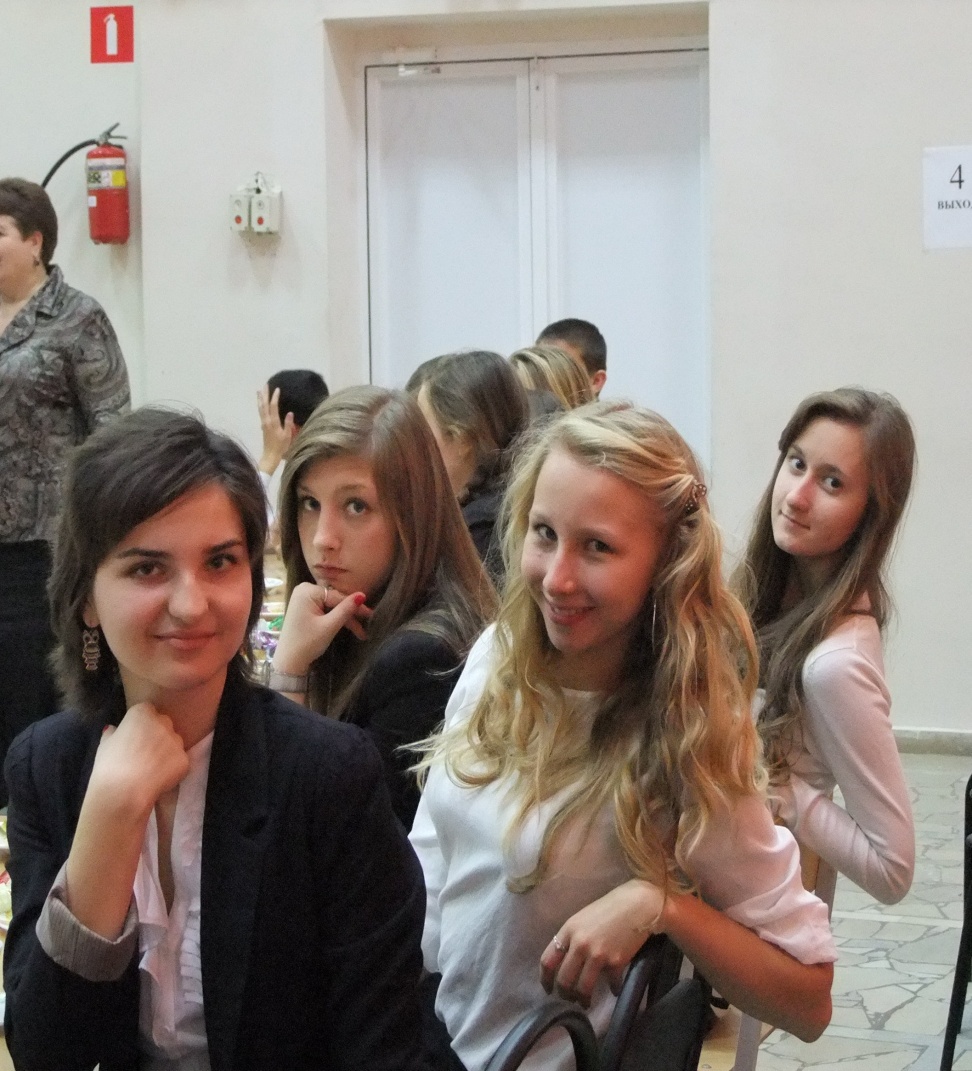 Главная цель нравственного воспитания - обретение внутренней системы ценностей в соответствии с требованиями современности. 
Важно не только научить ребёнка правилам поведения, но помочь обрести стремление жить по ним.
«Формирование нравственности есть не что иное, как перевод моральных норм, правил и требований в знания, навыки и привычки поведения личности и их               неуклонное соблюдение»         И.Ф. Харламов
Роль семьи в жизни человека.
Социально -нравственные основы личности зарождаются и произрастают в семье.
Взрослый человек в течение всей своей жизни лишь расширяет и углубляет то, что сложилось у него в душе за детские годы.
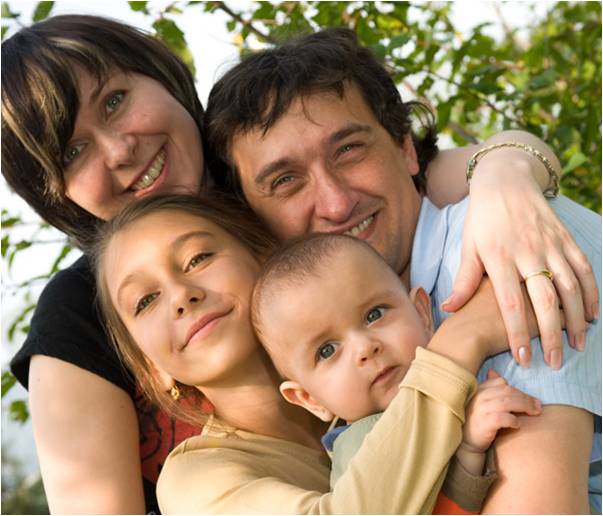 Лучшее наследство, которое могут родители дать своим детям, есть доброе воспитание, оно имеет гораздо большую ценность, чем все богатства и блага земные.
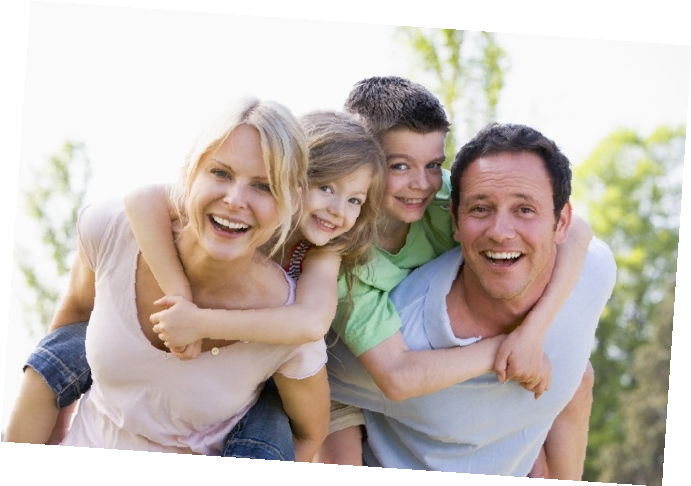 Семейное воспитание
В семье ребенок включается во все жизненно важные виды деятельности - интеллектуальную, познавательную,  трудовую, общественную, игровую,   творческую и другие.
Особенностью семейного воспитания является то, что оно органично сливается со всей жизнедеятельностью человека.
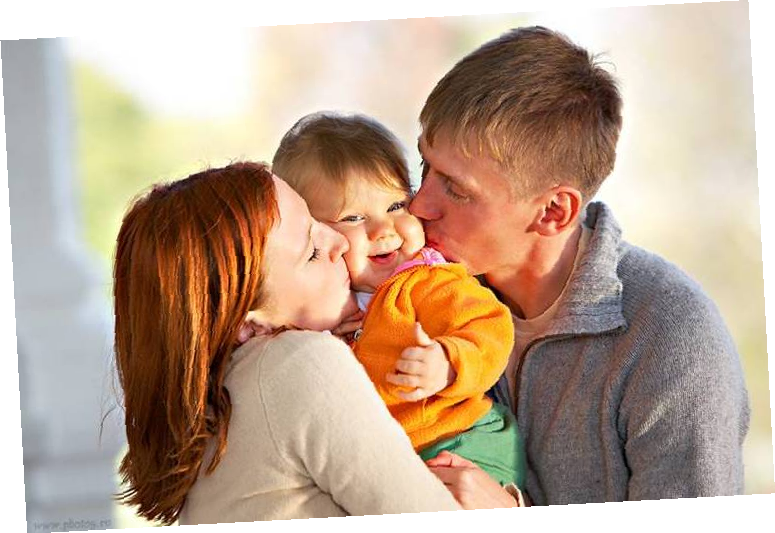 Воспитание нравственности в дошкольном возрасте
Средний дошкольный возраст является начальным и, следовательно, крайне важным этапом в процессе усвоения механизмов нравственного поведения и становления нравственных привычек.
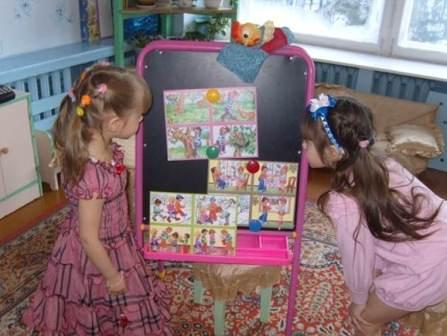 Для формирования привычек нравственного поведения у детей среднего дошкольного возраста, используются следующие методы:
Чтение и анализ художественных произведенийИграБеседа и рассматривание картин и другое.
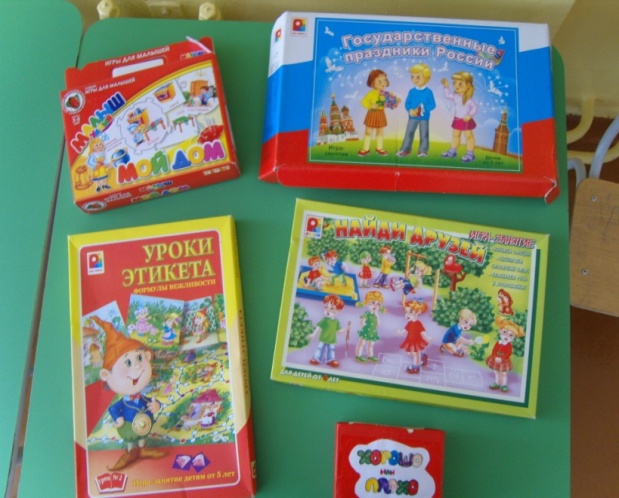 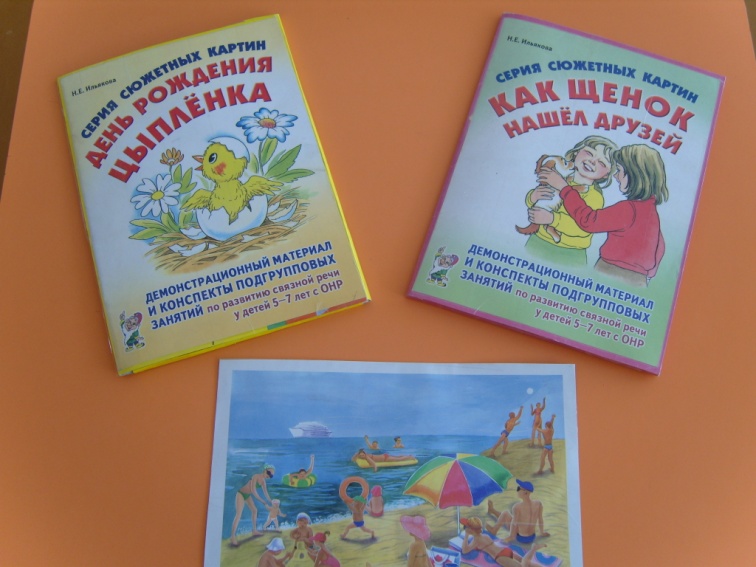 Основные способы нравственного воспитания детей:
Приучение 
  Упражнение 
  Воспитывающие ситуации
  Поощрение
  Пример для подражания
  Разнообразие словесных
     методов
  Разъяснение
  Беседа
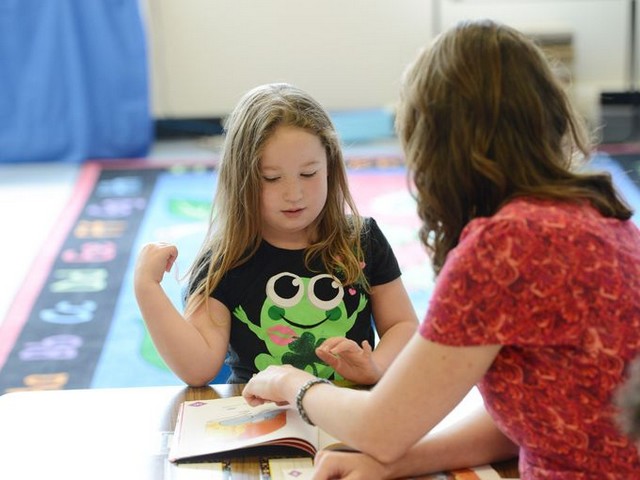 Воспитание социально-нравственных навыков и привычек – важнейшее звено формирования нравственного поведения и становления личности. Складывающиеся нравственные привычки ребенка отражаются, прежде всего, на его культуре поведения, внешнем облике, речи, на его отношении к вещам, на характере общения с окружающими людьми.
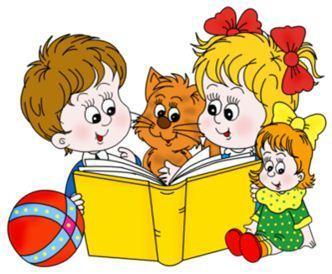 Главные институты  воспитания:
Образование
Семья
Социально -нравственное развитие ребенка
Только объединив усилия, мы сможем возродить утраченные социально - нравственные ценности, что позволит решить социально-экономические проблемы развития страны, подготовить детей к будущему.
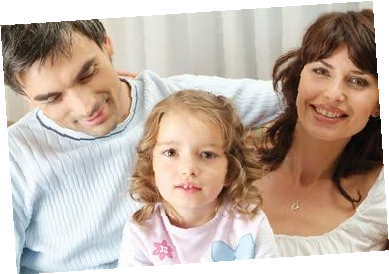 Спасибо за внимание!